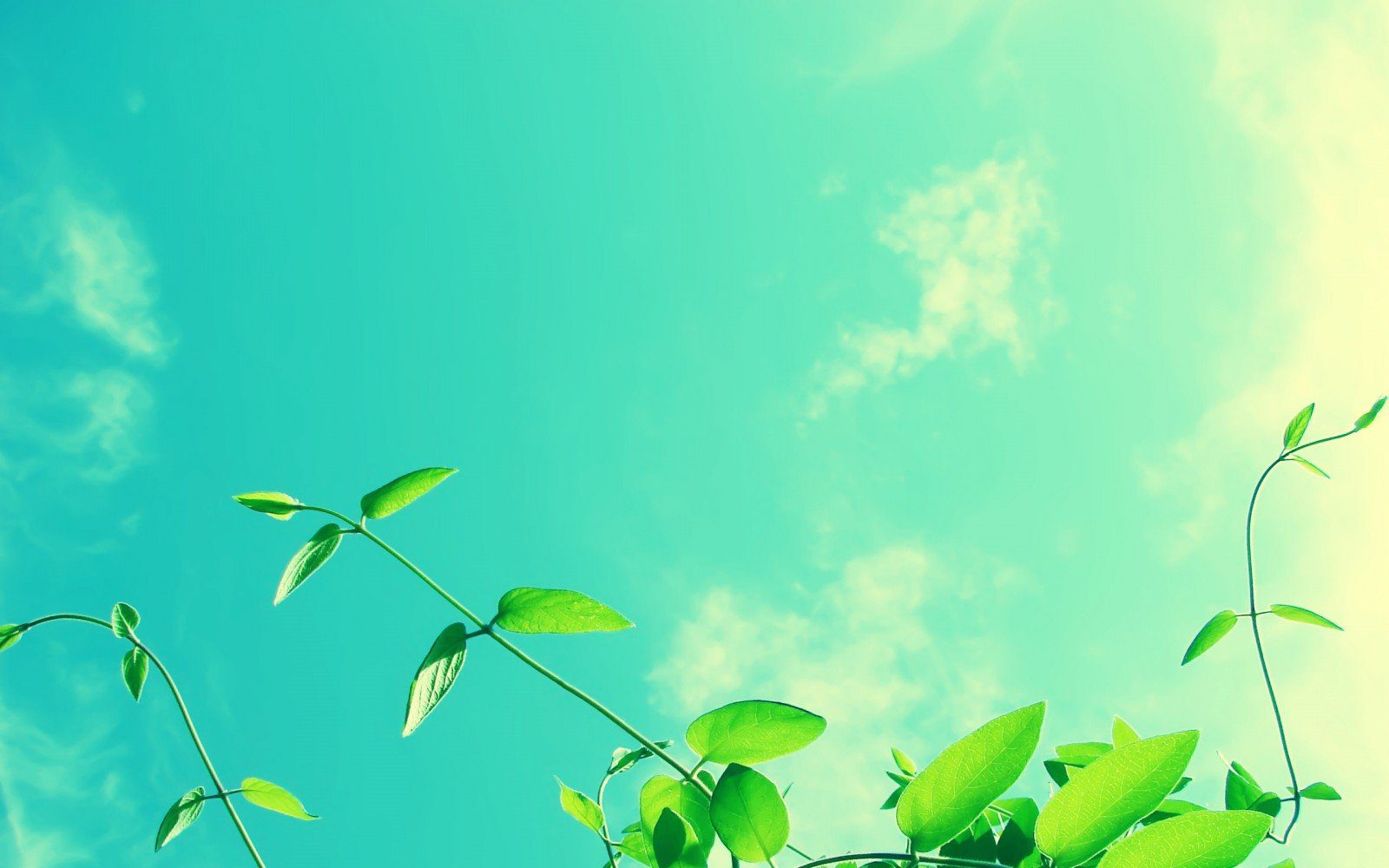 Наша Родина Россия
Наша родина Россия
Станция «Географическая»
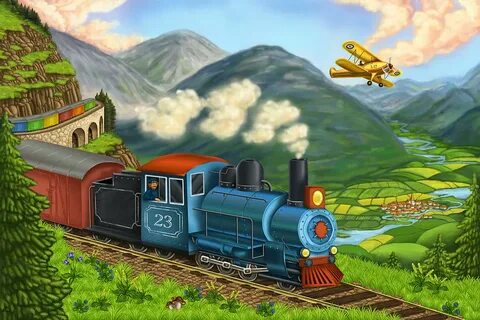 Станция «Государственная»
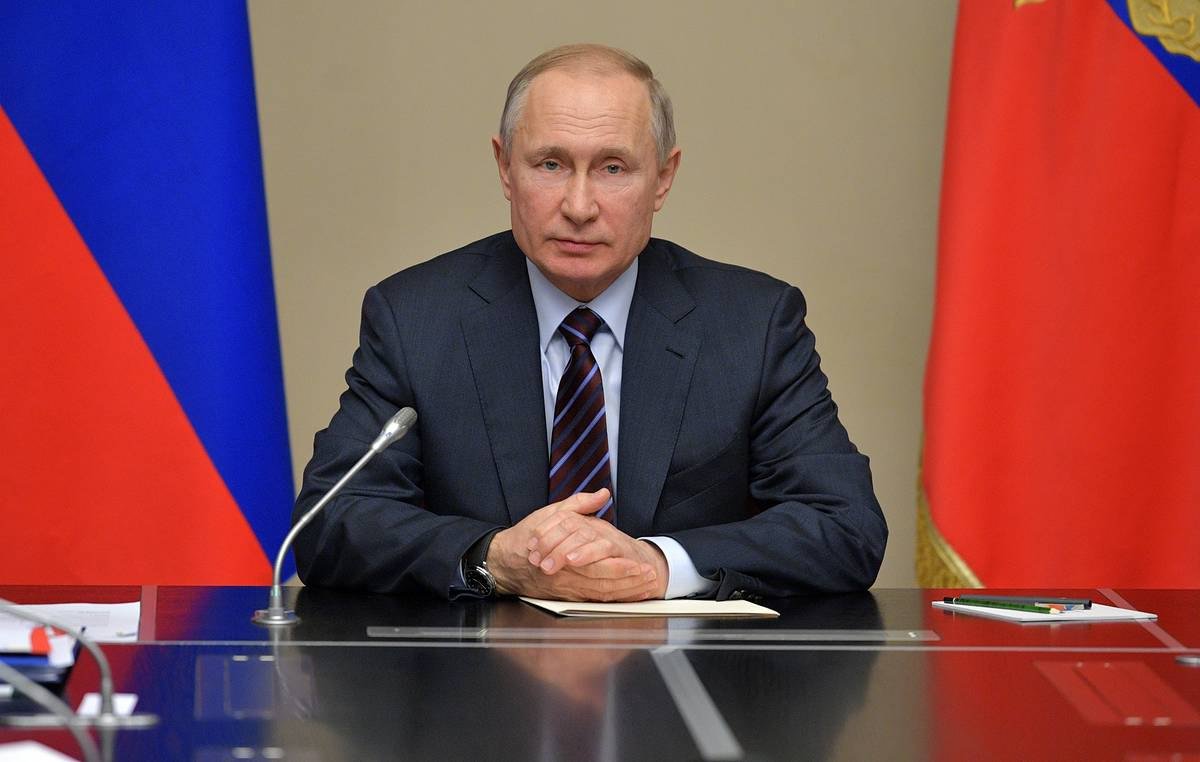 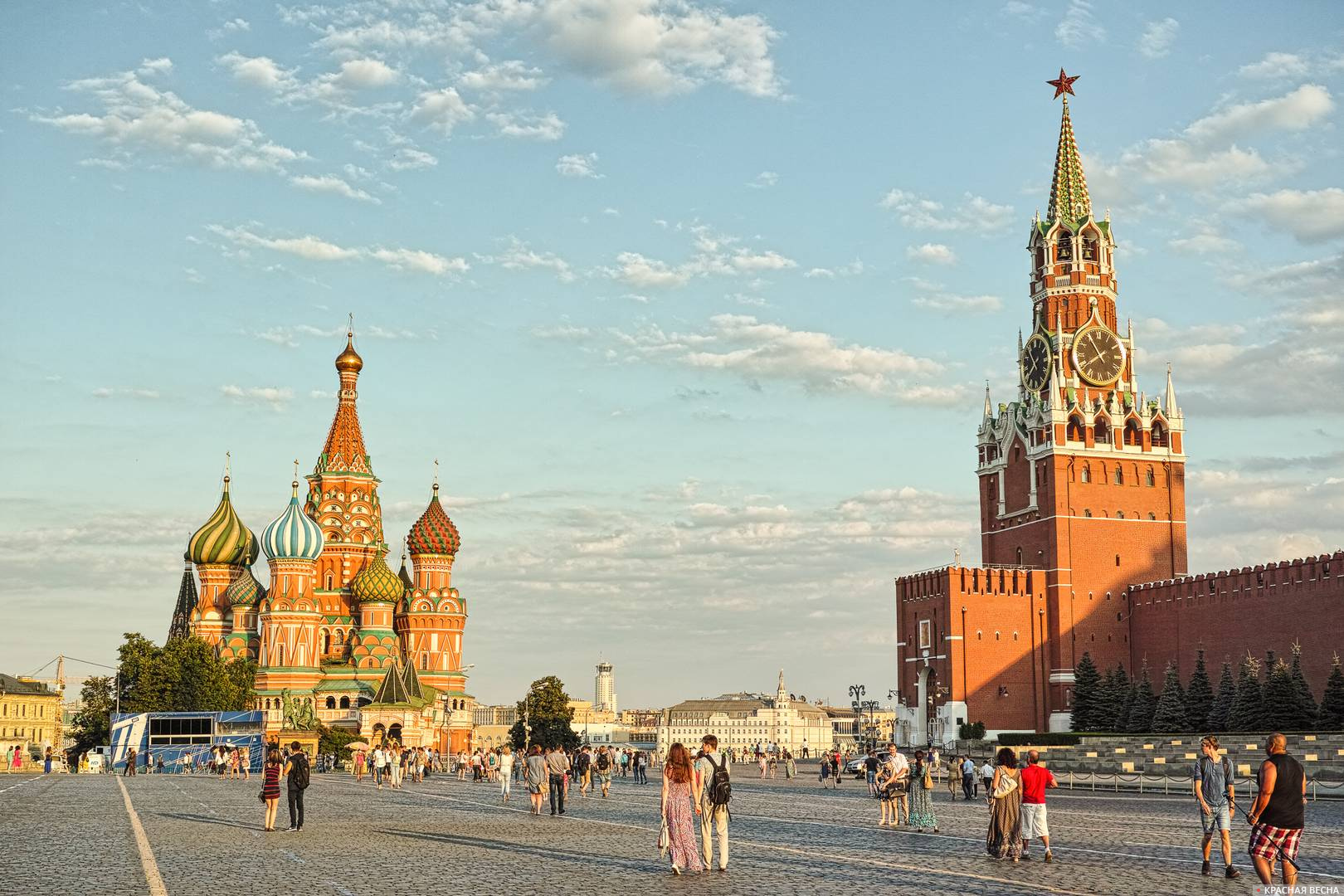 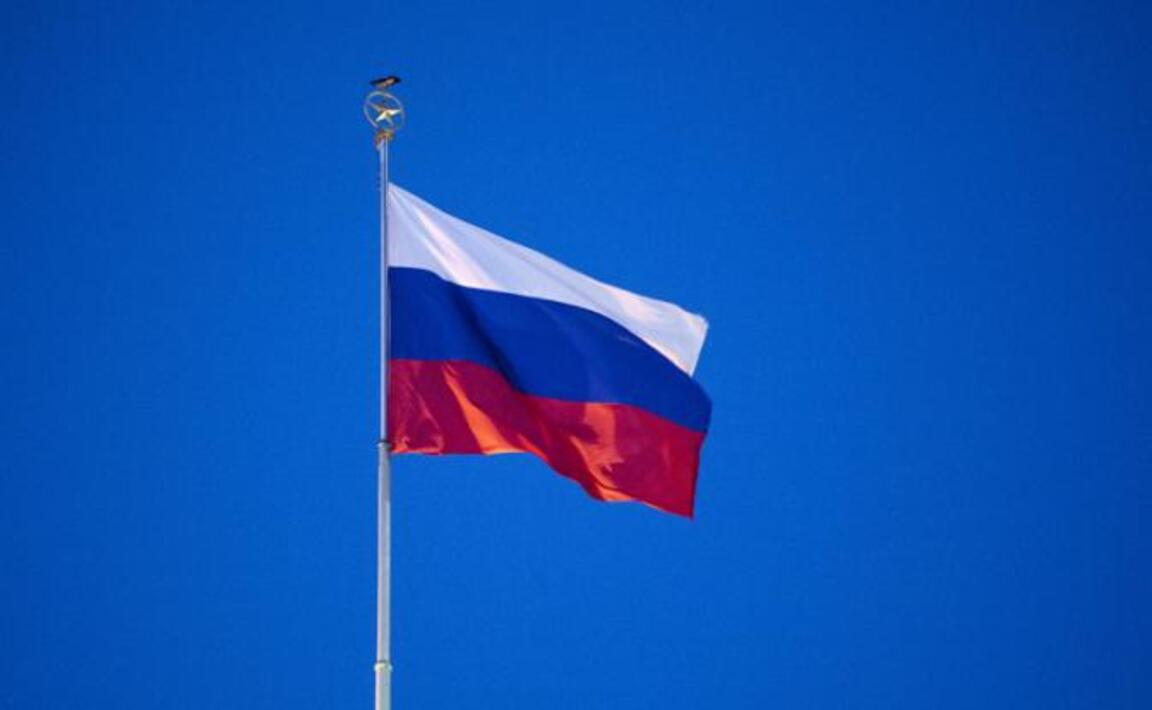